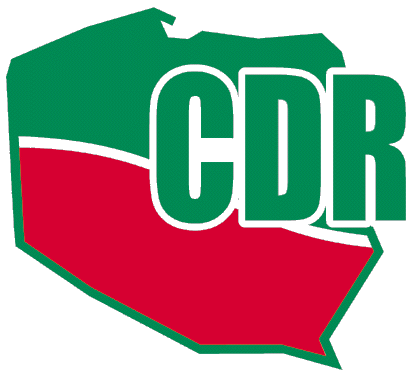 Transfer wiedzy pomiędzy nauką a praktyką w ramach systemu AKIS w kontekście przyszłych rozwiązań i instrumentów WPR
Centrum Doradztwa Rolniczego w Brwinowie
Sękocin Stary 25-26 2019
Interoperacyjność systemów ICT w rolnictwie,  umożliwienie dostępu do systemów informatycznych instytucji  współpracujących w szczególności - ARiMR, Instytuty Branżowe, CDR, ODR, CBR, itd.).
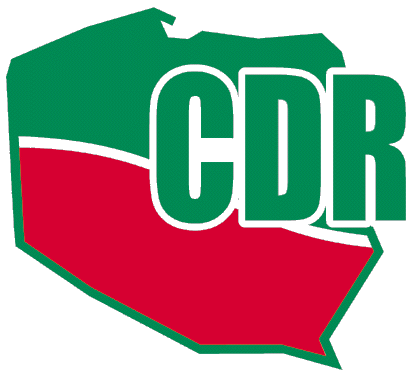 Umożliwienie dostępu do systemów informatycznych instytucji rolniczych i innych na wymianę danych pomiędzy podmiotami. Uruchomienie usługi wewnątrz administracyjnej pomiędzy ARiMR a jednostkami publicznego doradztwa rolniczego polegającej na udostępnieniu wzajemnych informacji: danych PEG, ortofotomap, danych z systemu identyfikacji i rejestracji zwierząt i innych danych, których źródłem są dane poszczególnych gospodarstw rolnych ubiegających się o dopłaty z tytułu działań Programu Rozwoju Obszarów Wiejskich. 
Agregacja danych będących w posiadaniu różnych instytucji i budowa centrów baz danych, zawierających aktualne informacje niezbędne w pracy doradczej. i ich przetwarzania z wykorzystaniem min. BigData.
Podejście systemowe przy budowie ww. systemów, z udziałem wszystkich zainteresowanych podmiotów, w tym powołanie silnie umocowanego zespołu koordynującego a następnie zespołu budującego, wdrażającego i utrzymującego systemy ICT dla doradztwa w Polsce.
Zapewnienie dedykowanych środków finansowych na ww. prace.
Jak wzmocnić ICT we wdrażaniu i upowszechnianiu innowacji ?
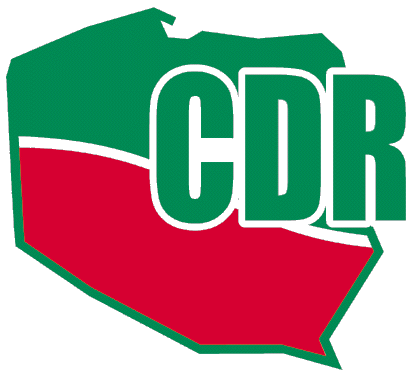 Budowa systemów dedykowanych dla najważniejszych obszarów doradztwa, nauki ( Instytuty ) z wykorzystaniem technologii informacyjno-komunikacyjnych ICT.
Budowa i udostępnienie narzędzi wspierających szeroko rozumiane świadczenie usług doradczych w tym aplikacji służącej do zarządzania gospodarstwem rolnym z aktywnym udziałem doradcy rolniczego (moduły mi.in.: karta pola, e-wnioski obszarowe, plan nawożenia, system ewidencji zwierząt gospodarskich, ekonomika, itp.) oraz opracowywanie i tworzenie ogólnodostępnych aplikacji komputerowych wykorzystywanych w pracy doradczej.
Kontynuacja i skoordynowanie stworzenia zintegrowanego systemu ochrony roślin i monitoringu agrofagów w oparciu o stacje meteorologiczne w Wojewódzkich Ośrodkach Doradztwa Rolniczego.
Zakup zdjęć satelitarnych do monitorowania pól, stosowania zabiegów agrotechnicznych, planowania upraw, analizy stopnia nawożenia itp.
Utworzenie systemu EPSU – Elektronicznej Platformy Świadczenia Usług oraz aplikacji mobilnej EPSU na smartfony i tablety (realizowane obecnie przez WODR Poznań)
ICT (akronim od ang. Information and Communication Technologies) – pojęcie obejmujące technologie przetwarzające, gromadzące i przesyłające informacje w formie elektronicznej. Teleinformatyka, technologie informacyjno-komunikacyjne, technologie teleinformacyjne.
Jak wzmocnić ICT we wdrażaniu i upowszechnianiu innowacji ? – niezbędna infrastruktura techniczna
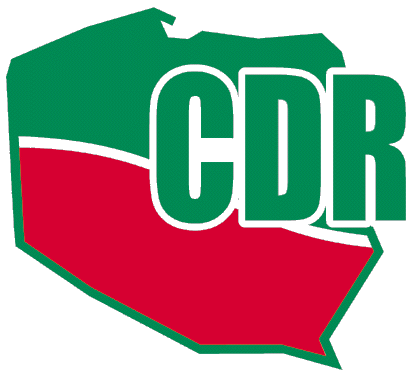 Infrastruktura techniczna, wyposażenie jednostek doradczych pod kątem świadczenia usług oraz szkolenia:
Wyposażenie jednostek doradztwa rolniczego w urządzenia i infrastrukturę teleinformatyczną o  parametrach zapewniających efektywne świadczenie usług, w tym zapewnienie sieci internetowej, sprzętu i oprogramowania do pracy w ośrodkach i w terenie (m.in. laptopy i drukarki przenośne do drukowania dokumentów w gospodarstwie u rolnika).
Wykorzystanie dronów do celów doradczych i zakup oprogramowania - monitoring upraw roślin, szacowanie szkód łowieckich, szacowanie skutków suszy.
Zakup sprzętu i oprogramowania oraz poszerzenie form świadczenia usług szkoleniowych oraz dla doradców i rolników poprzez webinaria, telekonferencje oraz platformy e-learningowe.
Szkolenia dotyczące ICT, wykorzystania aplikacji, cyberbezpieczeństwa itp. dla doradców, pracowników zajmujących się teleinformatyką oraz pozostałych pracowników.
Rozważenie wspólnych zakupów produktów bądź usług dla jednostek doradczych (bądź szerzej dla instytucji podległych MRiRW) w celu obniżenia kosztów i pracochłonności.
ICT (akronim od ang. Information and Communication Technologies) – pojęcie obejmujące technologie przetwarzające, gromadzące i przesyłające informacje w formie elektronicznej. Teleinformatyka, technologie informacyjno-komunikacyjne, technologie teleinformacyjne.
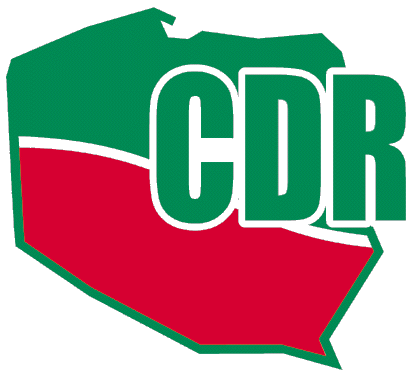 Cele strategiczne
1. Wyposażenie jednostek doradczych w wysokiej jakości sprzęt komputerowy oraz umożliwienie dostępu do szybkiego szerokopasmowego i mobilnego internetu. 
2. Utworzenie platformy e-usług.
3. Dokończenie tworzenia centralnego systemu wspomagania decyzji w ochronie roślin.
4. Utworzenie tzw. bazy wiedzy dziedzinowej.
5. Utworzenie nowoczesnej, dobrze wyposażonej i zorganizowanej bazy szkoleniowej.
6. Świadczenie usług doradczych, organizowanie szkoleń poprzez platformy e-learningowe, webinaria, telekonferencje opartych na telefonii internetowej VoIP.
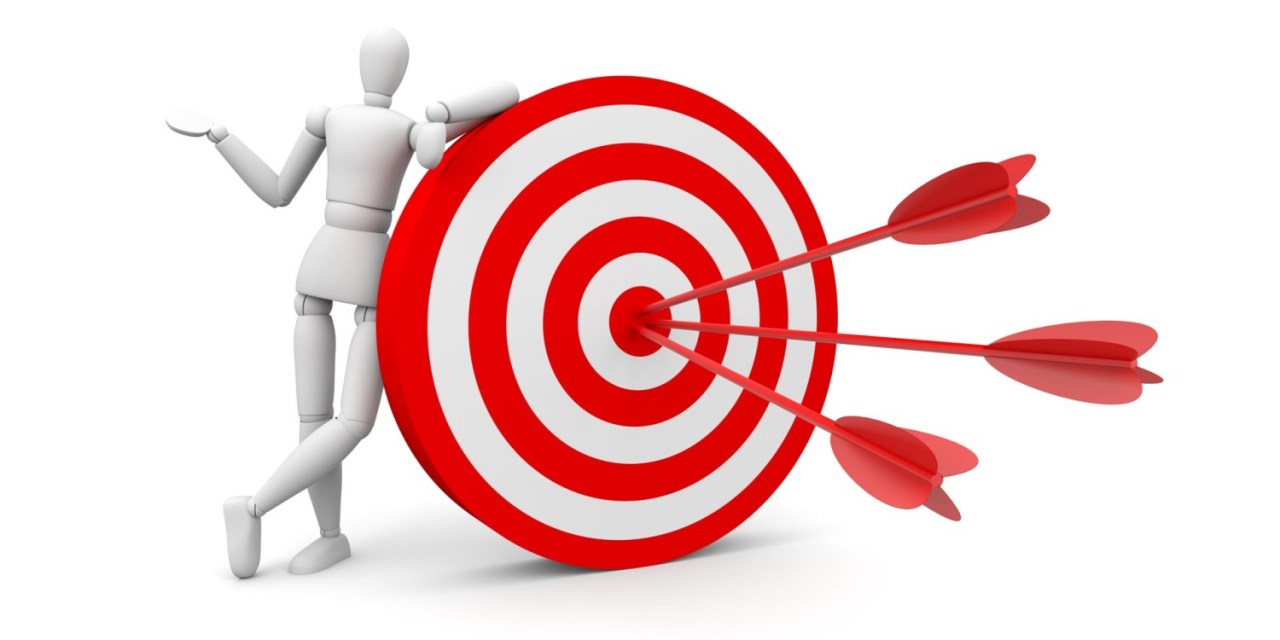 Cele strategiczne – ciąg dalszy
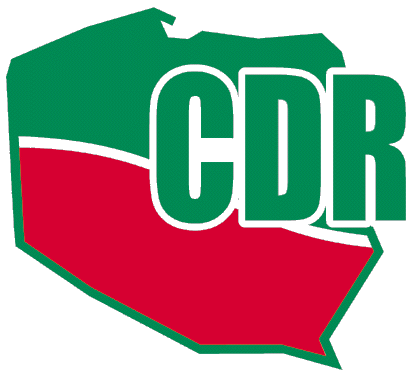 7. Utworzenie aplikacji umożliwiającej kontakt doradcy z rolnikiem w trybie online. 
8. Utworzenie wspólnego profilu Centrum Doradztwa Rolniczego w mediach społecznościowych.
9. Stworzenie aplikacji kalkulacyjnej dla początkujących przedsiębiorców, ułatwiającej kalkulacje ekonomiczne będące podstawą do podejmowania lub rozwoju działalności gospodarczej.
10. Ulepszanie prowadzonych obecnie tematycznych portali (Leaderatorium, Sieć Zagród Edukacyjnych i in.), a także udoskonalenie technologii szkoleń na odległość (ODL; e-learning)
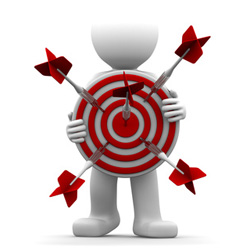 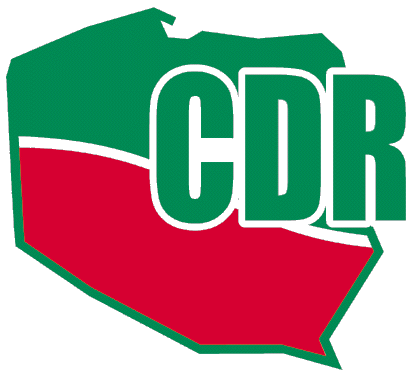 Co można i co należy zrobić, aby nauka odpowiadała na aktualne potrzeby i proponowała użyteczne innowacje ?
Informacja zwrotna od rolnika pozyskiwana np. poprzez włączenie na preferencyjnych zasadach do grupy operacyjnej, autoryzację przez naukowców materiałów zamieszczanych przez  youtuberów;
Kontynuacja i skoordynowanie stworzenia zintegrowanego systemu ochrony roślin i monitoringu agrofagów, opartego o sieć stacji agrometeorologicznych;
Utworzenie systemu elektronicznego świadczenia usług doradczych, dostępnego na urządzeniach mobilnych;
Bezpłatne udostępnianie aplikacji / programów komputerowych odbiorcy końcowemu;
Kanały szybkiej komunikacji zwrotnej pomiędzy rolnikami a instytutami jako dobra praktyka mogąca usprawnić wdrażanie ICT
Stworzenie szybkich kanałów informacji, posługujących się uproszczonym językiem w komunikacji nauki z rolnikiem oraz dostosowanie komunikacji do wykorzystywanych współcześnie kanałów komunikacji – youtuberzy;
Informacja zwrotna od rolnika pozyskiwana np. poprzez włączenie na preferencyjnych zasadach do grupy operacyjnej, autoryzację przez naukowców materiałów zamieszczanych przez  youtuberów;
E-learning jako narzędzie zdalnego nauczania doradców, rolników?
Bezpłatnie dostępne narzędzie/produkt/rozwiązanie pracujące dla rolnika, stworzone w oparciu o zidentyfikowane potrzeby rolników;
Umożliwienie dostępu do systemów informatycznych różnych instytucji rolniczych i wymiana danych;
Agregacja istniejących danych, przetwarzanie i centralne udostępnienie zainteresowanym ;
Autoryzowany dostęp do danych;
Środki na bieżące utrzymanie i rozwijanie wysokiej jakości centralnej bazy danych;
Pakiet prawno-administracyjny wspierający budowę i udostępnienie narzędzi dla szeroko rozumianego doradztwa;
„Dokończenie tworzenia centralnego systemu wspomagania decyzji w ochronie roślin”
Dokończenie tworzenia centralnego systemu wspomagania decyzji w ochronie roślin poprzez integrację zasobów oraz konsolidacje danych wielu podmiotów sektora rolnego.
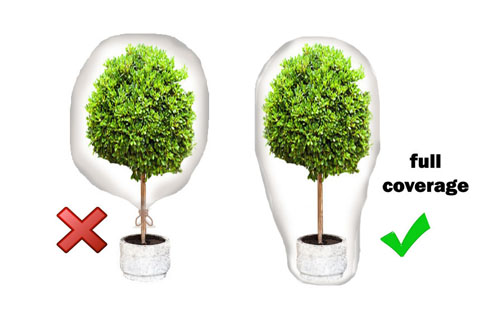 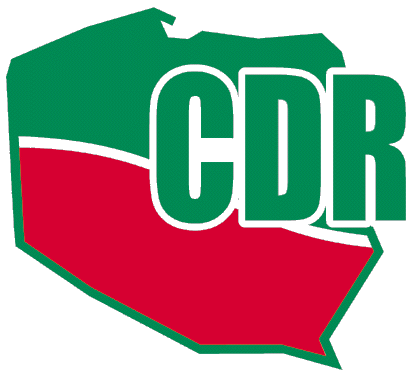 Odbiorcy, Zapotrzebowanie
Odbiorcami strategii są pracownicy CDR/WODR oraz odbiorcy usług doradczych oferowanych przez CDR/ODR.  
Zapotrzebowanie dotyczy w szczególności:
zakupu dobrej jakości sprzętu komputerowego oraz podłączenia każdego doradcy/pracownika do szybkiego, mobilnego internetu.
wyposażenia sal w nowoczesne elementy - nowoczesnej, dobrze wyposażonej i zorganizowanej bazy szkoleniowej.
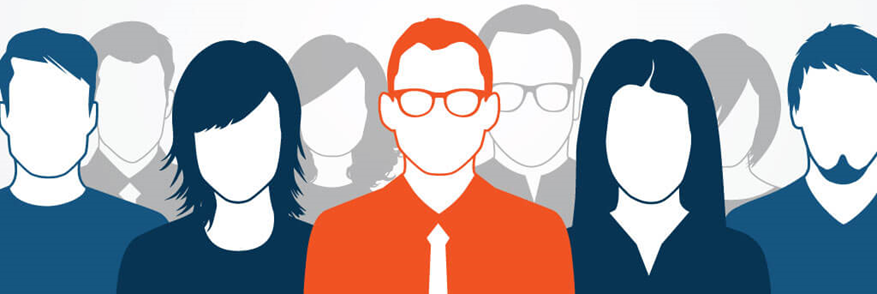 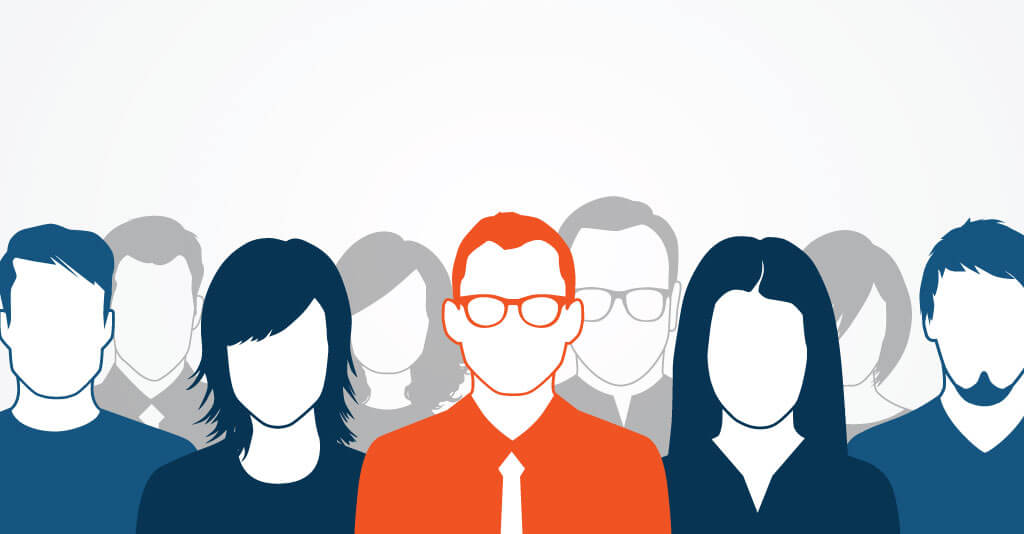 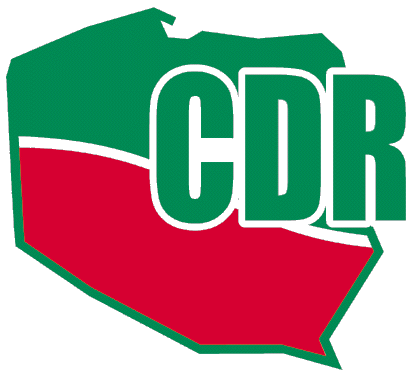 „Wyposażenie jednostek doradczych w wysokiej jakości sprzęt komputerowy oraz umożliwienie dostępu do szybkiego szerokopasmowego i mobilnego internetu”
Sprawnie funkcjonujące doradztwo on-line musi posiadać wysokiej klasy sprzęt komputerowy oraz dostęp do szybkiego internetu. Należy zatem zakupić nowe komputery/laptopy o wysokich parametrach oraz podłączyć każdą jednostkę do szerokopasmowego i szybkiego internetu. Tegoroczna kampania z cyfrowym wnioskiem o płatności bezpośrednie ukazała jeden podstawowy problem - brak laptopów do pracy z rolnikami. Tak więc strategia w części narzędziowej powinna zaczynać się od dobrego wyposażenia doradcy.
„Wyposażenie jednostek doradczych w wysokiej jakości sprzęt komputerowy oraz umożliwienie dostępu do szybkiego szerokopasmowego i mobilnego internetu”
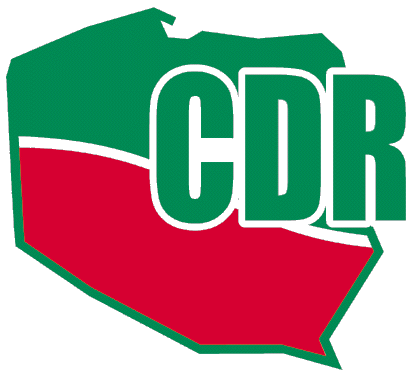 Wraz z wyposażeniem w sprzęt komputerowy powinno iść zapewnienie doskonałych łącz internetowych dla WODR-ów, ponieważ praca doradcza wymaga m.in. pracy w programach współpracujących z aplikacjami zewnętrznymi (np. ARiMR, mapy, wnioski, bazy danych w Instytutach itp.) i przesyłania plików (grafika, mapy itp.) o dużej objętości. Internet jest również niezbędny do właściwej komunikacji wewnętrznej między doradcami. Biorąc pod uwagę charakter pracy doradców (częsta praca terenowa), łącza internetowe powinny także obejmować wyposażenie w internet mobilny.
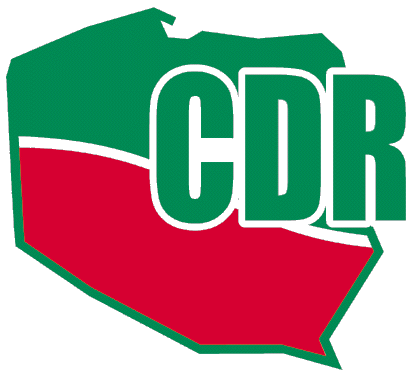 „Utworzenie platformy e-usług”
Uruchomienie usługi wewnątrzadministracyjnej pomiędzy Agencją Restrukturyzacji i Modernizacji Rolnictwa a jednostkami publicznego doradztwa rolniczego polegającej na udostępnieniu wzajemnych informacji: danych PEG, ortofotomap, danych z systemu identyfikacji i rejestracji zwierząt i innych danych, którym źródłem są dane poszczególnych przedsiębiorstw rolnych ubiegających się o dopłaty z tytułu działań Programu Rozwoju Obszarów Wiejskich. 
Intencją uruchomienia „e-usług” jest budowa i udostępnienie kompleksowej aplikacji służącej do zarządzania gospodarstwem rolnym z aktywnym udziałem doradcy rolniczego, który za zgodą rolnika uzyskałby upoważnienie dostępu do danych gospodarstwa i prowadzenia działalności doradczej z wykorzystaniem spersonalizowanych e-usług doradczych.
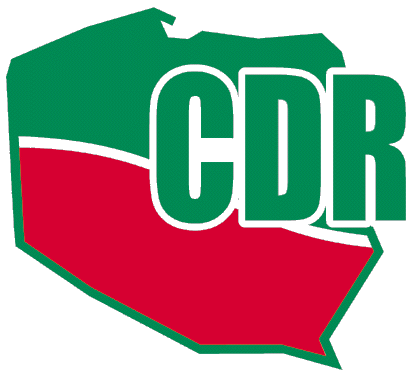 „Utworzenie tzw. bazy wiedzy dziedzinowej”
Ustanowienie komponentu stanowiącego bazę wiedzy dziedzinowej, będącej węzłem wiedzy i informacji pochodzącej z wielu podmiotów zajmujących się wytwarzaniem informacji istotnej dla przedsiębiorców rolnych tj. Ministerstwo Rolnictwa i Rozwoju Wsi, instytuty badawcze, i in. wymienione w art. 5 ust. 2 ustawy o jdr. Proponowane moduły w bazie wiedzy to:
baza odmian zalecanych,
bazy danych środków produkcji aktualnie dopuszczonych do obrotu,
zasady mieszania nawozów i środków ochrony roślin,
kalendarz wspomagający pracę stanowiący bazę zawierającą optymalne daty zasiewu roślin oraz zabiegów agrotechnicznych, 
analiza poprawności struktury zasiewów bilans dawek pokarmowych dla podstawowych grup zwierząt gospodarskich, 
aktualna i szczegółowa prognoza pogody, informacja nt. aktualnej pogody (niezbędne dla wykonywania zabiegów agrotechnicznych), 
ostrzeżenia meteorologiczne o nadchodzących zjawiskach atmosferycznych.
„Utworzenie nowoczesnej, dobrze wyposażonej i zorganizowanej bazy szkoleniowej”
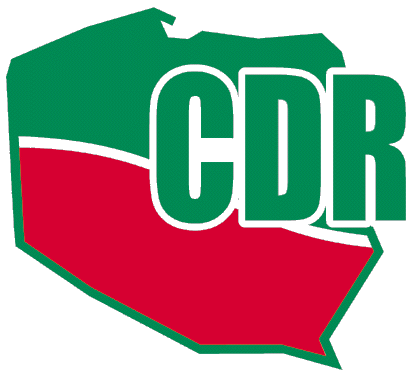 Wyposażenie sal dydaktycznych w nowoczesny sprzęt taki jak: elektroniczne panele edukacyjne w siedzibach CDR/ODR, edukacyjne elementy multimedialne, sprzęt umożliwiający profesjonalne pokazy i demonstracje np. zastosowanie automatyki, robotyki, sterowania na odległość. 
Ważną kwestią jest również przekazanie wiedzy na temat nowoczesnego oprogramowania do tworzenia prezentacji szkoleniowych wraz z zakupem tych programów a także mobilnych zestawów szkoleniowych dla doradców (laptop i mały rzutnik dobrej jakości).
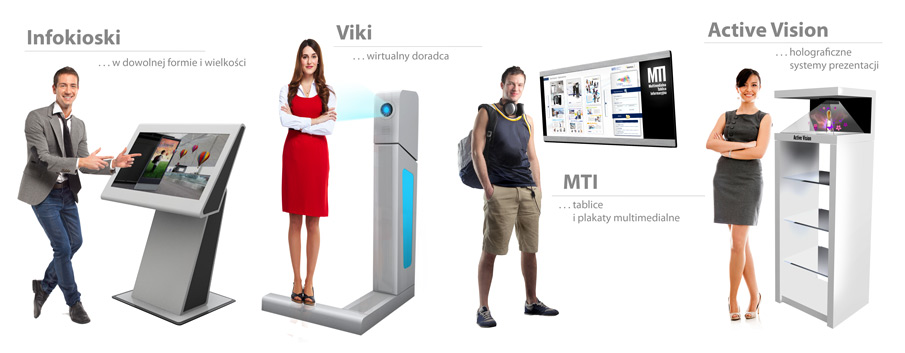 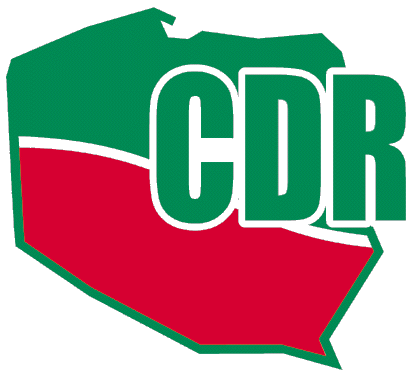 „Świadczenie usług doradczych, organizowanie szkoleń poprzez platformy e-learningowe, webinaria, telekonferencje, opartych na telefonii internetowej VoIP”
Poszerzenie form świadczenia usług szkoleniowych poprzez webinaria, telekonferencja oraz platformy e-learningowe.
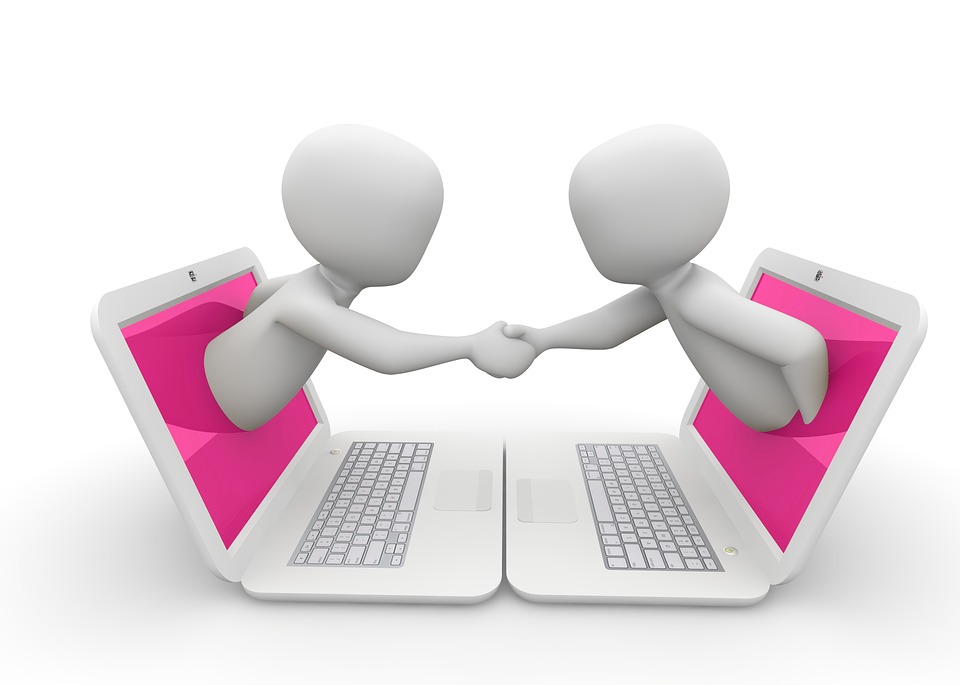 „Utworzenie aplikacji umożliwiającej kontakt doradcy z rolnikiem w trybie online”
Stworzenie aplikacji umożliwiającej rolnikowi kontakt on-line z doradcą, który mógłby w szybki sposób udzielić mu rady/pomocy z każdego miejsca, w którym przebywa.
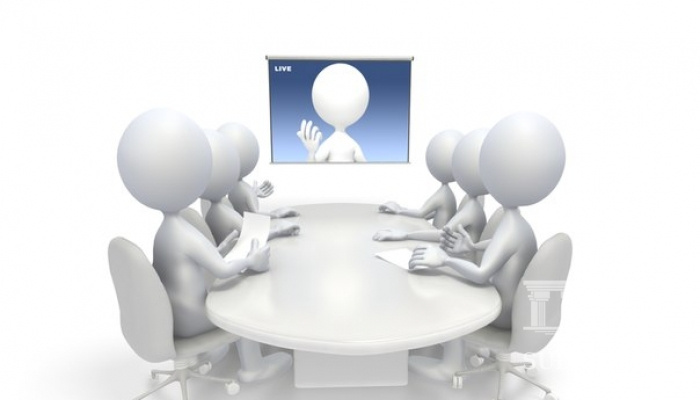 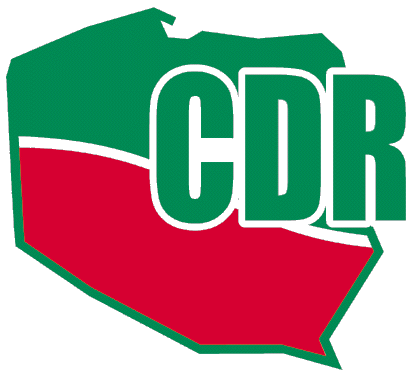 „Utworzenie wspólnego profilu Centrum Doradztwa Rolniczego w mediach społecznościowych”
Należy stworzyć jeden, wspólny profil dla wszystkich oddziałów Centrum Doradztwa Rolniczego na portalach społecznościowych, takich jak: facebook, twitter, instagram, który zawierałby aktualne informacje dotyczące organizowanych szkoleń czy też niezbędnych informacji potrzebnych rolnikom jak i doradcom. 
Profil ten musi być prowadzony przez profesjonalną kadrę.
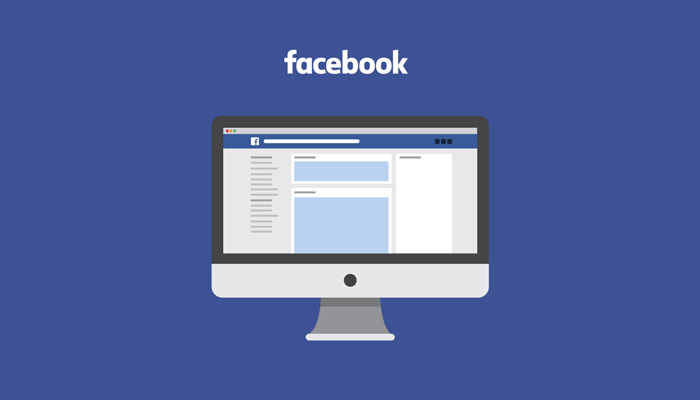 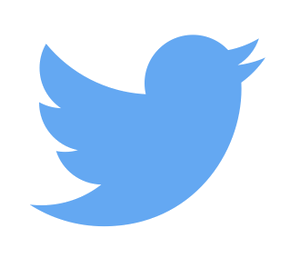 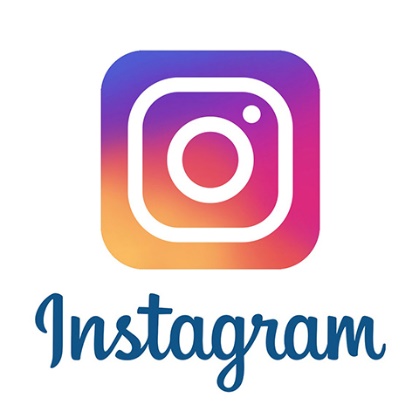 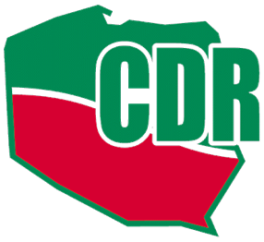 Dziękuję za uwagę
www.cdr.gov.pl
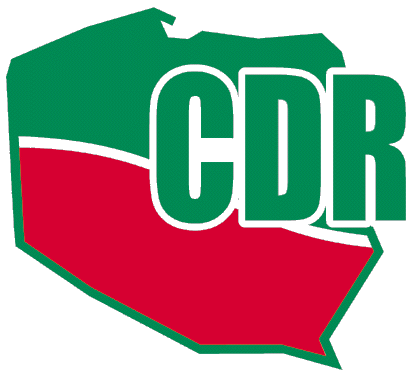 „Ulepszanie prowadzonych obecnie tematycznych portali,a także udoskonalenie technologii szkoleń na odległość”
Aby efektywnie rozwijać portale tematyczne np. Leadeatorium, Sieć Zagród Edukacyjnych należy poprawić bazę sprzętową, jak i oprogramowanie niezbędnych dla tych działań, a także przeprowadzić efektywne szkolenia osób, które tworzą i będą tworzyć poszczególne serwisy i prowadzić dane szkolenia.
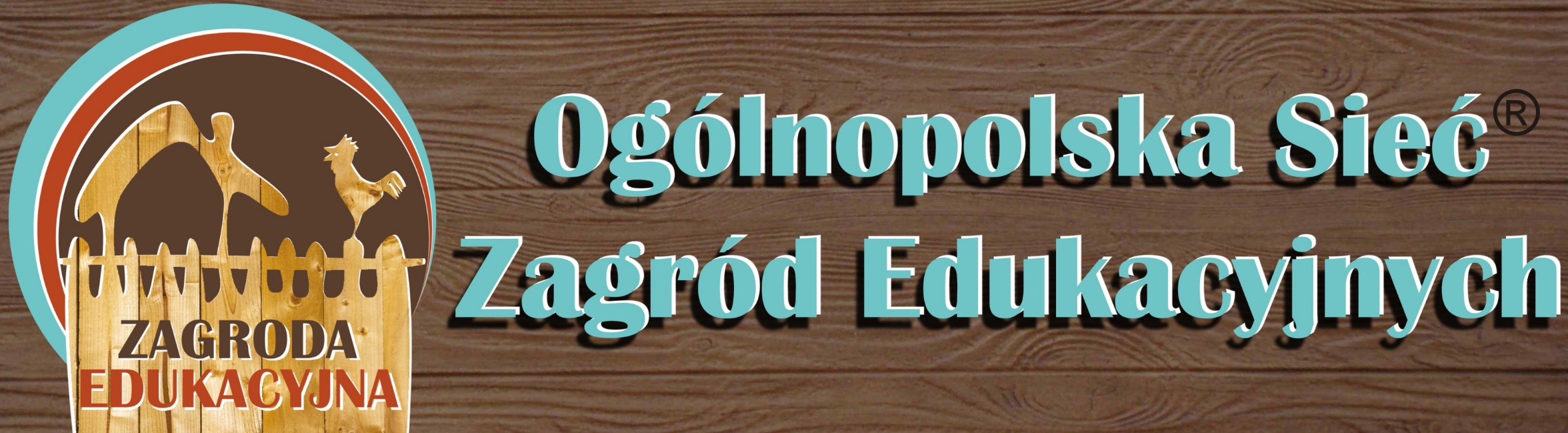 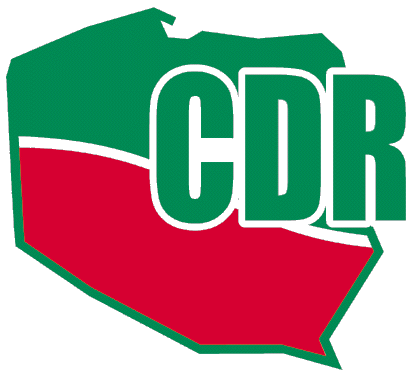 Dokumenty strategiczne
Pakt dla obszarów wiejskich – jeden z projektów strategicznych Strategii na rzecz Odpowiedzialnego Rozwoju do roku 2020 (z perspektywą do 2030 r.)].

Program Zintegrowanej Informatyzacji Państwa - strategiczny dokument opisujący działania rządu zmierzające do dostarczenia społeczeństwu wysokiej jakości elektronicznych usług publicznych. 
Program Operacyjny Polska Cyfrowa 2014-2020 - wzmocnienie cyfrowych fundamentów dla rozwoju kraju.  Główne fundamenty to: szeroki dostęp do szybkiego internetu, efektywne i przyjazne użytkownikom e-usługi publiczne oraz stale rosnący poziom kompetencji cyfrowych społeczeństwa. 
Wspólna Polityka Rolna - wg założeń Komisji Europejskiej przyszła WPR miałaby w efekcie prowadzić do skuteczniejszego dostarczania dóbr publicznych związanych z ochroną środowiska i klimatu. Realizacji tego celu służyłby również bardziej inteligentny i odporny sektor rolny – oparty na innowacjach, nowych technologiach i cyfryzacji.
Filar I – Opłacalność produkcji rolnej;
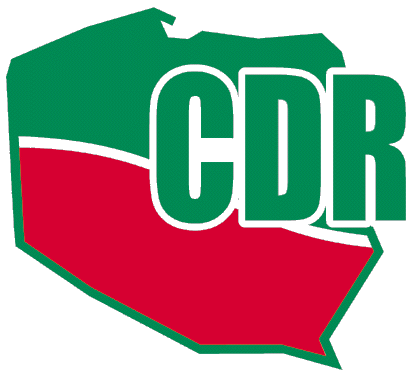 „Stworzenie aplikacji kalkulacyjnej dla początkujących przedsiębiorców, ułatwiającej kalkulacje ekonomiczne będące podstawą do podejmowania lub rozwoju działalności gospodarczej”
Stworzenie aplikacji kalkulacyjnej dla początkujących przedsiębiorstw, ułatwiającą kalkulacje ekonomiczne będące podstawą do podejmowania lub rozwoju działalności gospodarczej np. dla osób odchodzących z rolnictwa lub dywersyfikujących dochody w gospodarstwie.
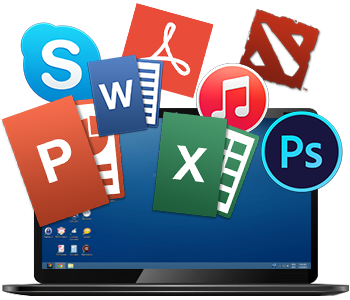 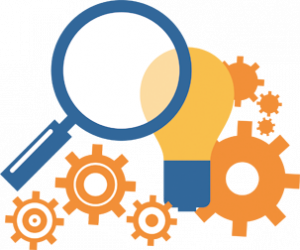 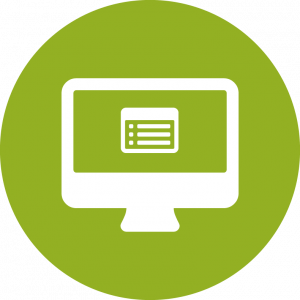 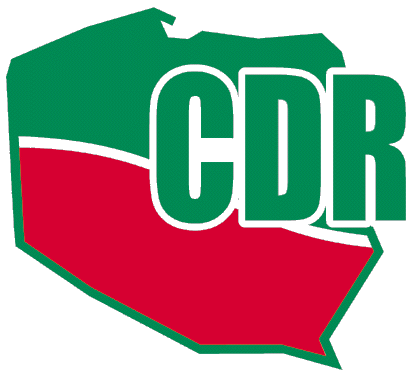 Misja i Wizja
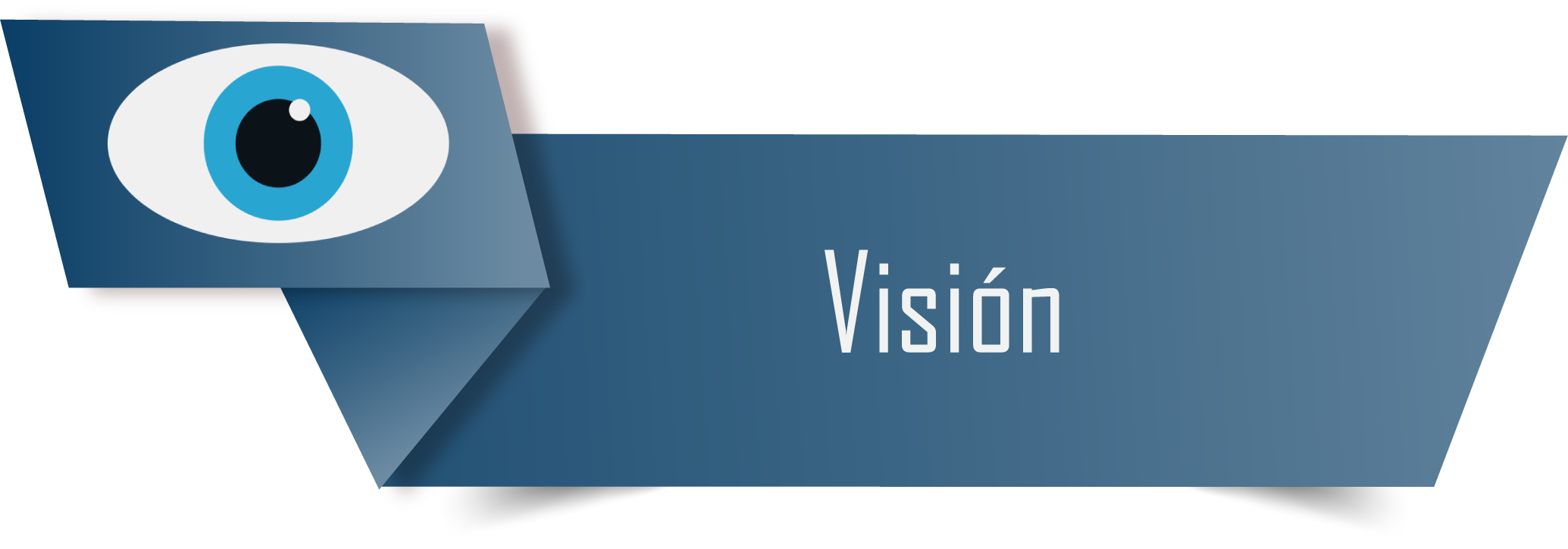 „Świadczenie usług doradczych on-line dostosowanych do potrzeb rolników”
„Efektywny rozwój usług doradczych związany z cyfryzacją sektora rolnego”
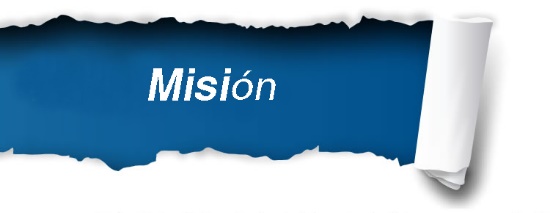